花蓮縣政府教育處
花蓮縣107學年度課程計畫
撰寫暨審查工作說明
課程教學科-謝瑋鎧
107年 4 月 24 日
107學年度課程計畫審查依據
教育部九年一貫課程綱要
依據教育部107年度一般教育補助款課程計畫考核項目規定：縣市政府確實於學年度開學前，邀請專家審核並完成所屬國民中小學學校課程計畫備查事宜。
107學年度課程計畫審查項目
107學年度學校課程計畫需上傳審查項目－
       國中5項、國小4項
校務概況（留校備查）
學校願景（留校備查）
課程發展委員會組織（留校備查）
課程發展委員會審查會議紀錄及簽到表
實施年級之領域教科書選用版本一覽表（表1）
實施年級之學習節數。(表2-1、表2-2)
國中會考後至畢業典禮前之學習活動規劃(表3)
實施年級之領域暨彈性學習課程計畫(表4-1、4-2)
發展學校本位及特色課程（併入表4-2 ）
性別、環境、資訊、家政、人權、生涯發展、海洋教育     等七大議題融入各領域課程教學（併入表4-1 ）
課程發展委員發會
第1次課發會紀錄
審核各領域授課節數、彈性學習節數
第1次課發會紀錄範例
會議紀錄的「決議」請加上「照案通過」 「審查通過」 等字眼
第2次課發會紀錄
審核通過全學年之課程計畫、彈性課程計畫、
   會考後至畢業典禮前之學習活動規劃（國中）
第2次課發會紀錄範例
教科書選用版本
領域教科書選用版本
107學年度教科書全部依據97課綱編寫
實施年級之領域教科書選用版本一覽表(表1)
各領域學習階段內應沿用前一年之版本，倘若有更換版本，須附「會議記錄」、「銜接教學計畫」
教科書選用版本-各領域學習階段
學習節數-領域學習節數
年級之學習節數
各領域學習節數(表2-1)
請依97課綱規定安排（辦理十二年國教課綱前導學校計畫之學校得依據108課綱規定安排）。
三至六年級英語教學至少排定1節於語文領域，一、二年級請勿安排英語教學。
依據「國民中小學開設本土語言選修課應注意事項」第4點，國民小學每週應開設1節以上之本土語言選修課程，含語文領域時間內，於第一節至第七節正式課程時間實施。
學習節數-錯誤樣態 1/4
語文領域超過課綱規定比例：
學習節數-錯誤樣態  2/4
領域學習節數不符課綱規定：
學習節數-錯誤樣態  3/4
領域學習節數超過課綱規範：
學習節數-錯誤樣態  4/4
領域學習節數及學習總節數超過課綱規範：
學習節數-彈性學習節數
彈性學習節數
彈性學習節數：分「學習領域選修」、「補救教學」、「其他活動」等三大類。
學習領域選修：與領域相關或延伸、加深、加廣的領域選修課程，例如：資訊教育。
補救教學：於教學過程中，根據學生學習情形，針對學生需加強領域課程內容進行補救教學（非教育部專案之補救教學） 。
其他活動：包括法定課程、學校特色課程(校本課程)、全校性和全年級性活動及班級輔導等活動。
國中會考後之學習活動規劃
國中會考後至畢業典禮前之學習活動規劃(表3)
可規劃下列學習內容:
 ＊銜接課程：學校應依學生個別差異，進行加深加廣 之多元性課程或補救教學課程。
 ＊跨領域課程：依主題或結合性別平等、人權、環境、海洋、生涯規劃、戶外教育等議題予以發展。
 ＊加強適性輔導：協助學生進行志願選填與相關輔導機制。
課程計畫-領域課程計畫
年級課程計畫-領域課程計畫
國小一、二年級：需將國語文、數學、生活、綜合活動、健康與體育、本土語言等領域課程計畫分別填寫於表4-1。
國小三~六年級：需將國語文、英語、數學、社會、自然、藝術與人文、綜合活動、健康與體育、本土語言等領域課程計畫分別填寫於表4-1。
國中各年級：需將國語文、英語、數學、社會、自然、藝術與人文、綜合活動、健康與體育等領域課程計畫分別填寫於表4-1。
課程計畫-領域課程計畫
年級課程計畫-領域課程計畫
有關綜合活動、健康與體育、社會、自然、藝術與人文等領域課程計畫，各校可視需要採合科或分科(例：健康與體育分成「健康與體育-健康教育」及「健康與體育-體育」)填寫課程計畫。
本土語言領域課程計畫：國小各年級需填寫1種以上之本土語言課程計畫上傳送審。
表4-1領域課程計畫之「學期課程架構」，各校自行視需要決定是否呈現。
課程計畫-每週教學進度
全年級課程教學計畫進度
各年級課程教學計畫每週教學進度應配合教育處行事曆，呈現定期評量之安排，評量當週進度總表各科仍應列進度。畢業典禮週仍正常上課，不列入扣除時間。
一年級前十週國語課請依規定進行注音符號教學。
法令規定須排定之課程，需填列於「彈性學習」進度。
每學期課程安排以20週為原則。
國中會考後至畢業典禮前之學習活動規劃(表3)
課程計畫-每週教學進度
評量當週各科仍應列教學進度例：學校期末考週為107年1月12~18日
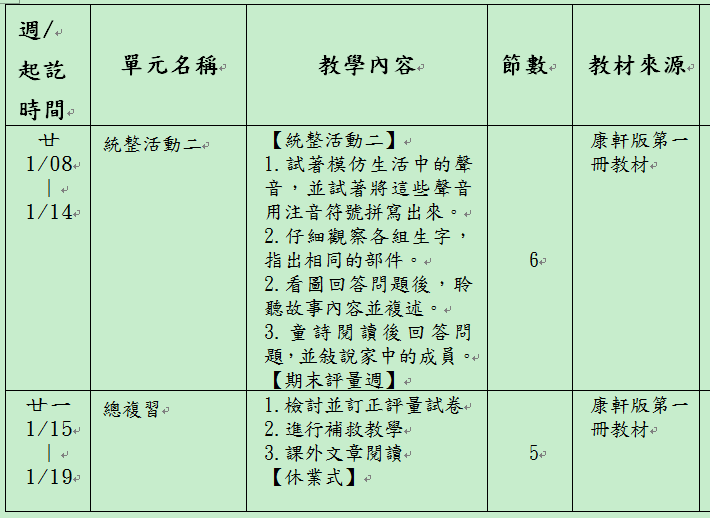 課程計畫-每週教學進度
修業式當週仍應仍應列教學進度
錯誤樣態
正確樣態
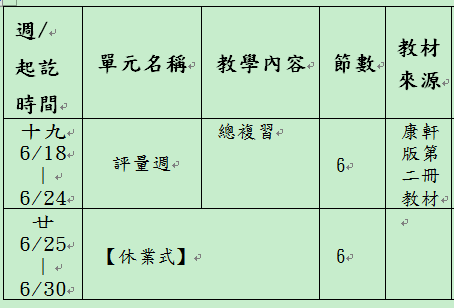 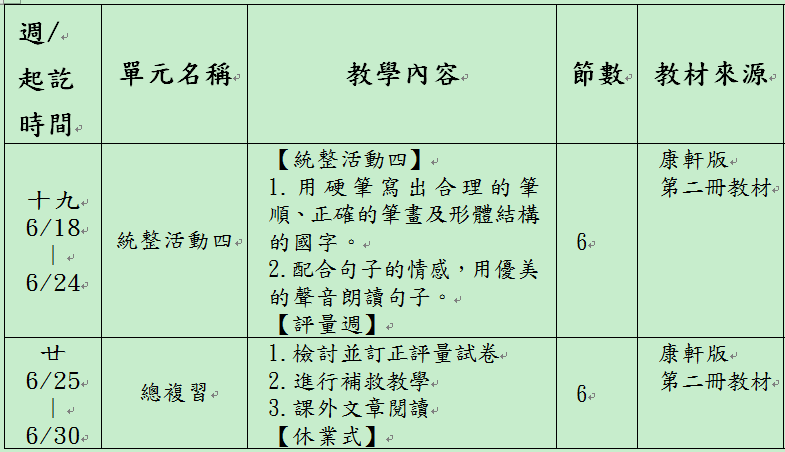 課程計畫-每週教學進度錯誤樣態
單元名稱及教學內容必須每週填寫
課程計畫-彈性學習節數課程計畫
年級課程計畫-彈性學習節數
各國中小各年級皆需分年級填寫彈性學習節數課程計畫(表4-2) 。
彈性學習節數課程計畫之「學期課程架構」為必填欄位，且內容需符合表2-2每週學習節數表之「彈性學習節數」。
法定課程、發展學校本位及特色課程皆整合於彈性學習課程計畫，填寫於表4-2。
課程計畫-彈性學習節數規劃
彈性學習節數課程規劃範例～  以每週6節彈性學習節數為例：
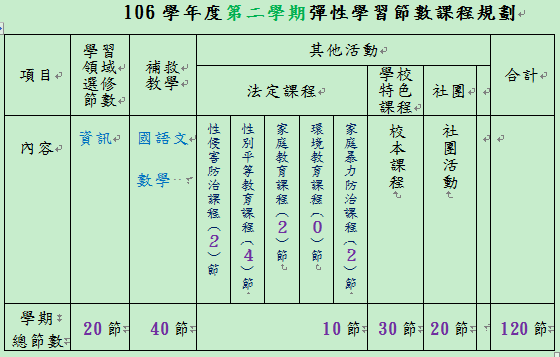 課程計畫-彈性學習節數/法定課程
法定課程請列明於單元目標
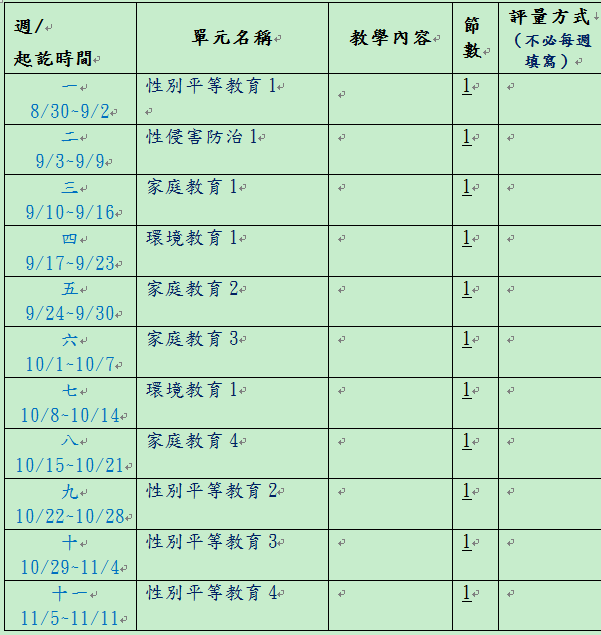 107學年課程計畫審查工作期程 1/3
107學年課程計畫審查工作期程 2/3
107學年課程計畫審查工作期程 3/3
學校課程計畫審查其他注意事項 1/2
107學年度重要教育工作必須融入課程實施項目
學校課程計畫上傳注意事項
同年級課程計畫置於同一個資料夾後壓縮上傳
學校課程計畫審查其他注意事項 2/2
107學年度課程審查計畫，學校送件方式改為分兩次送件（先於5月25日前上傳第1次課發會議紀錄暨學生學習節數表，再於7月6日前上傳全校課程計畫）。

各校提交課程計畫後，請於7月9日前將學校課程計畫自我檢核表核章紙本一份逕寄課程教學科謝瑋鎧。

因應教育部107年度一般教育補助款課程計畫考核項目，本府將加強「教學正常化-執行課程計畫」訪視，且課程審查計畫『留校備查』項目，亦列為訪視項目。
課程計畫審查業務洽詢電話
課程審查業務有疑問請洽詢
課程教學科 謝瑋鎧  8462860#567
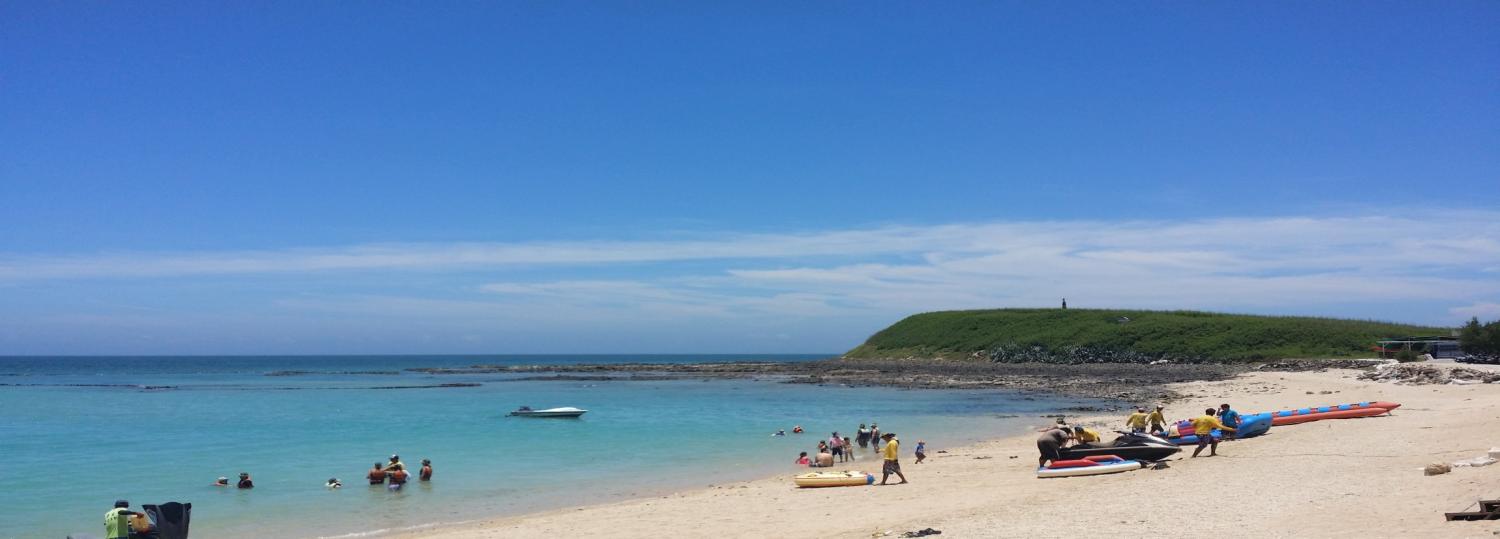 Thanks  For Your  Listening
敬請指教